ОГЭ. Основные понятия и утверждения геометрии.
Горбачёва Ольга Владимировна
МБОУ Рудниковская СОШ.
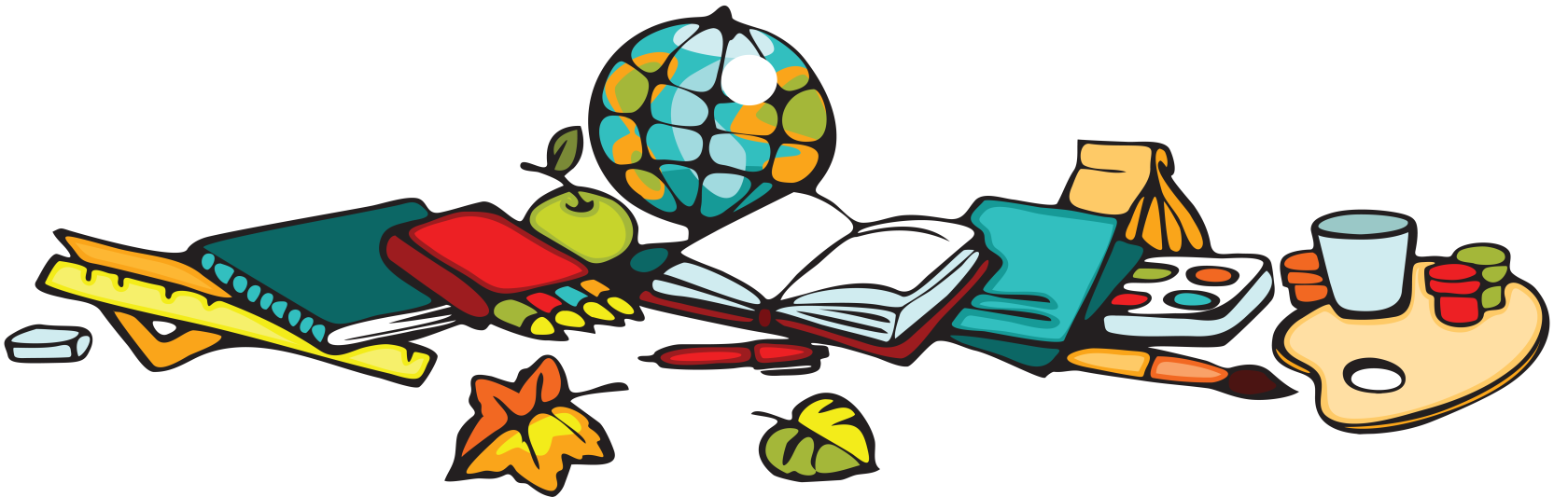 1. Верно ли утверждение:каждая из биссектрис равнобедренного треугольника является его высотой?
да 


              нет
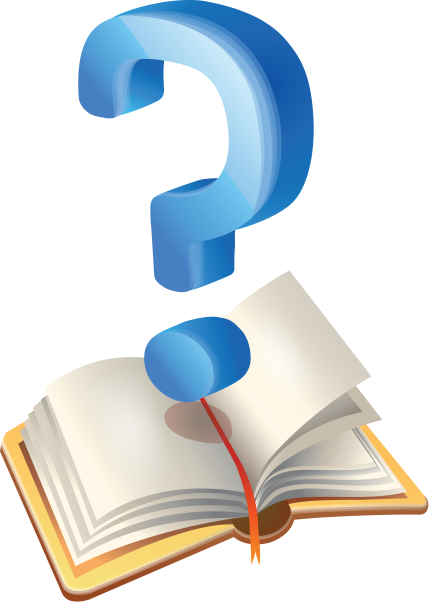 Правильно.Только биссектриса, проведённая к основанию равнобедренного треугольника, является высотой.
В
А
С
D
Неправильно.Биссектриса, проведённая к основанию равнобедренного треугольника, является высотой.
В
А
С
D
2. Верно ли утверждение:смежные углы равны?
да 


              нет
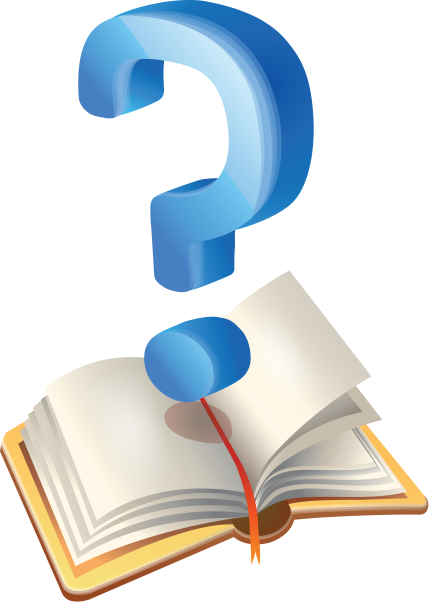 Правильно.
Например:
D
A
B
C
Неправильно.Смежные углы равны, если их градусная мера равна 90°, в остальных случаях смежные углы не равны.
D
A
B
C
3. Верно ли утверждение:две прямые, перпендикулярные третьей прямой, перпендикулярны друг другу?
да 


              нет
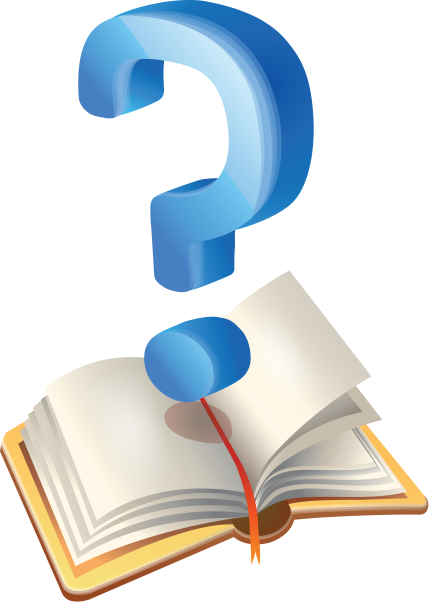 Неправильно.Две прямые, перпендикулярные третьей прямой, параллельны друг другу.
а
a║b
b
c
Правильно. Две прямые, перпендикулярные третьей прямой, параллельны друг другу.
а
a║b
b
c
4. Верно ли утверждение:диагонали ромба перпендикулярны?
да 


              нет
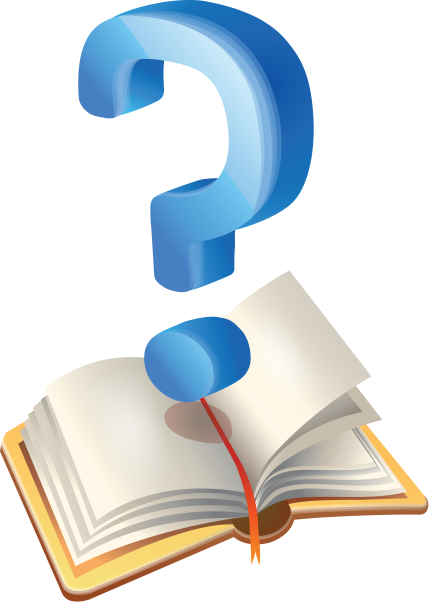 Правильно.Диагонали ромба взаимно перпендикулярны – теорема планиметрии.
B
O
C
A
D
Неправильно.Диагонали ромба взаимно перпендикулярны – теорема планиметрии.
B
O
C
A
D
5. Верно ли утверждение:любой прямоугольник можно вписать в окружность?
да 


              нет
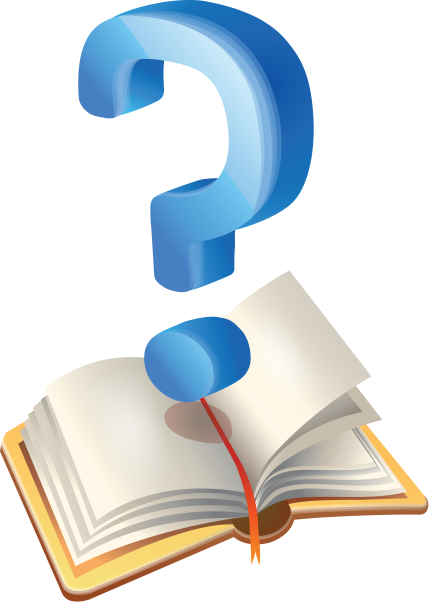 Правильно.В окружность можно вписать только тот прямоугольник, в котором суммы противоположных сторон равны.
AB+CD=BC+AD
AB+CD<BC+AD
C
B
B
C
D
D
A
A
Неправильно.В окружность можно вписать только тот прямоугольник, в котором суммы противоположных сторон равны.
AB+CD=BC+AD
AB+CD<BC+AD
C
B
B
C
D
A
A
D
6. Верно ли утверждение:угол, вписанный в окружность, равен соответствующему центральному углу, опирающемуся на ту же дугу?
да 


              нет
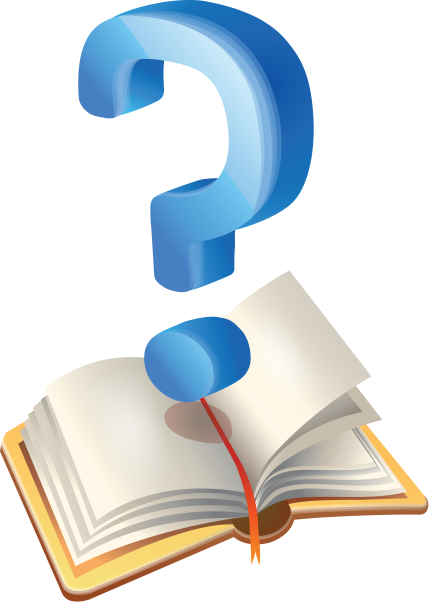 Правильно.Вписанный угол равен половине дуги, на которую он опирается, а центральный угол равен дуге, на которую он опирается.
A
O
B
C
Неправильно.Вписанный угол равен половине дуги, на которую он опирается, а центральный угол равен дуге, на которую он опирается.
A
O
B
C
7. Верно ли утверждение:диагонали прямоугольника точкой пересечения делятся пополам?
да 


              нет
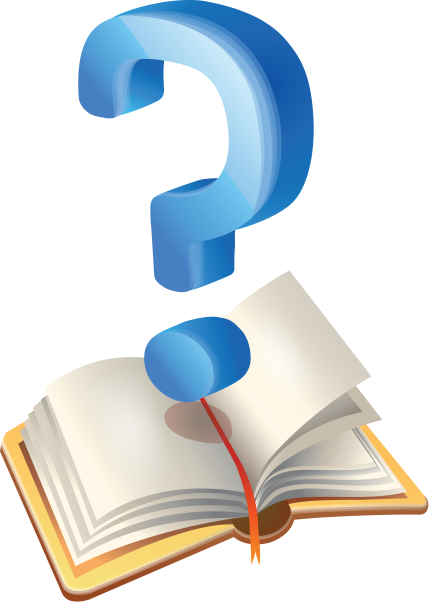 Правильно.Диагонали прямоугольника точкой пересечения делятся пополам – теорема планиметрии.
B
C
AO=OC=OB=OD
O
D
A
Неправильно.Диагонали прямоугольника точкой пересечения делятся пополам – теорема планиметрии.
B
C
AO=OC=OB=OD
O
D
A
8. Верно ли утверждение:треугольника со сторонами 1,2,4 не существует?
да 


              нет
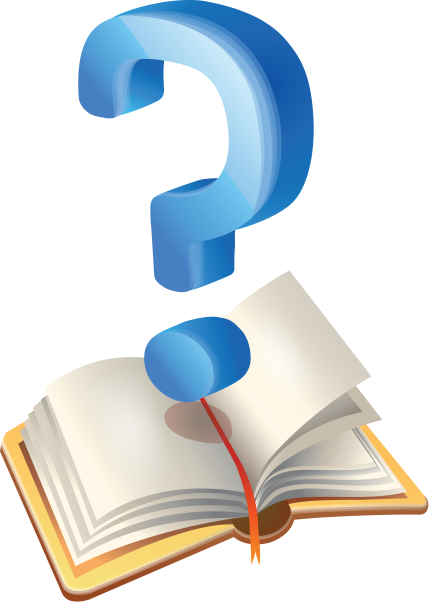 Правильно.
1<2+4
2<1+4
4>1+2
2
1
4
Неправильно.По теореме о неравенстве треугольника: одна из сторон больше суммы двух других сторон, значит треугольника со сторонами 1,2,4 не существует.
1<2+4
2<1+4
4>1+2
2
1
4
9. Верно ли утверждение:касательная к окружности параллельна радиусу, проведённому в точку касания?
да 


              нет
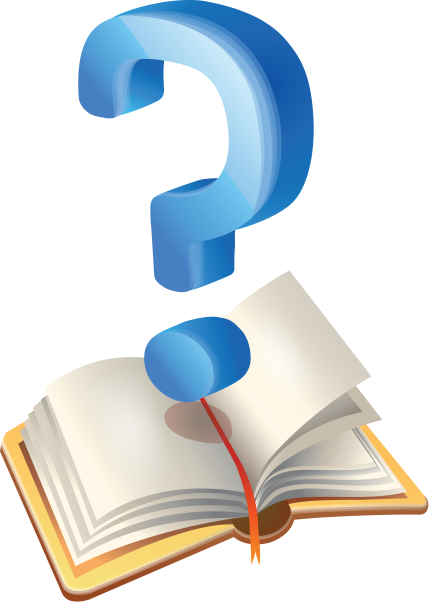 Правильно.Касательная к окружности, перпендикулярна к радиусу, проведённому в точку касания.
С
О
а
Неправильно.Касательная к окружности, перпендикулярна к радиусу, проведённому в точку касания.
С
О
а
10. Верно ли утверждение:все диаметры окружности равны между собой?
да 


              нет
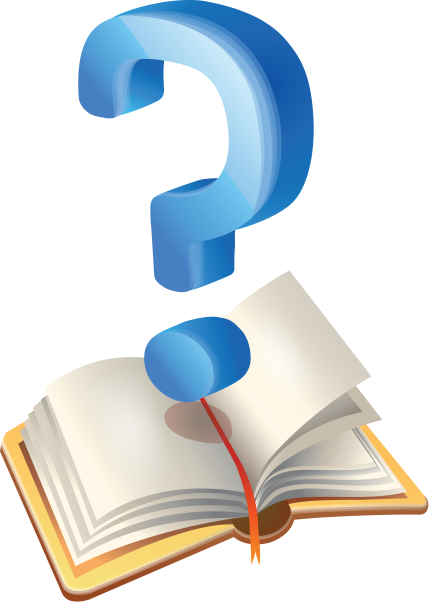 Правильно.Так как d=2r, а радиусы окружности равны между собой, то все диаметры окружности равны между собой.
B
AC=AO+OC=BO+OD=BD
O
A
C
D
Неправильно.Так как d=2r, а радиусы окружности равны между собой, то все диаметры окружности равны между собой.
B
AC=AO+OC=BO+OD=BD
O
A
C
D
11. Верно ли утверждение:через точку, не лежащую на данной прямой, можно провести прямую, перпендикулярную данной?
да 


              нет
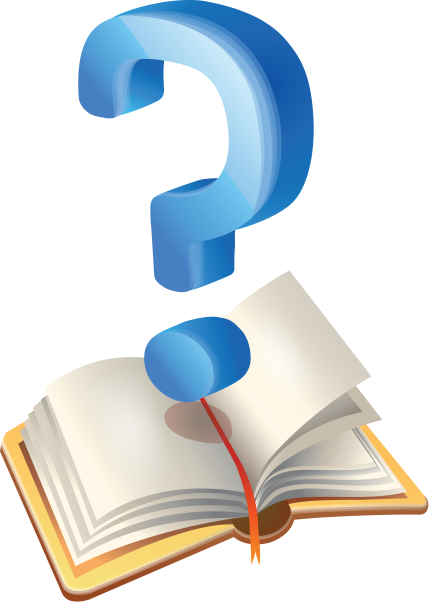 Правильно.
А
а
b
Неправильно.Через точку, не лежащую на данной прямой, можно провести прямую перпендикулярную данной.
А
а
b
12. Верно ли утверждение: длина любой хорды окружности не превосходит её радиуса?
да 


              нет
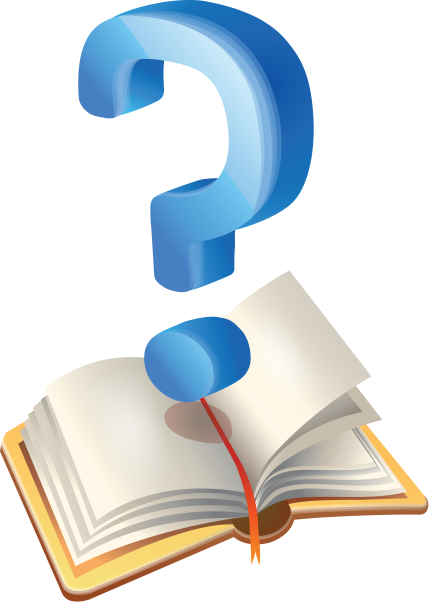 Правильно.Например:
АВ = 2r, т.е. АВ>r.
А
О
В
Неправильно.Например:
АВ = 2r, т.е. АВ>r.
А
О
В
13. Верно ли утверждение: для точки, лежащей на окружности, расстояние до центра окружности равно радиусу?
да 


              нет
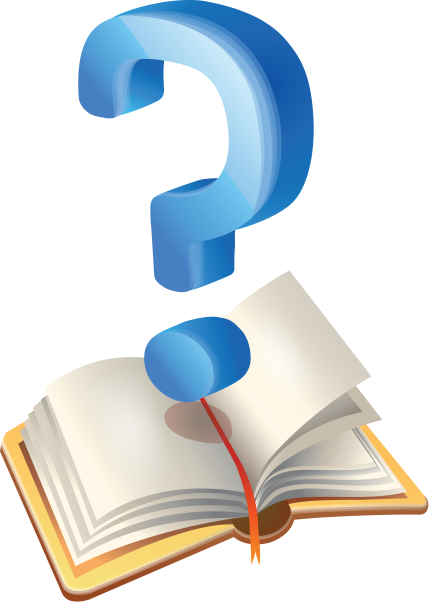 Правильно.
r
C
О
Неправильно.Радиус – отрезок, соединяющий центр окружности с какой - либо точкой окружности.
r
C
О
14. Верно ли утверждение: существуют три прямые, которые проходят через одну точку?
да 


              нет
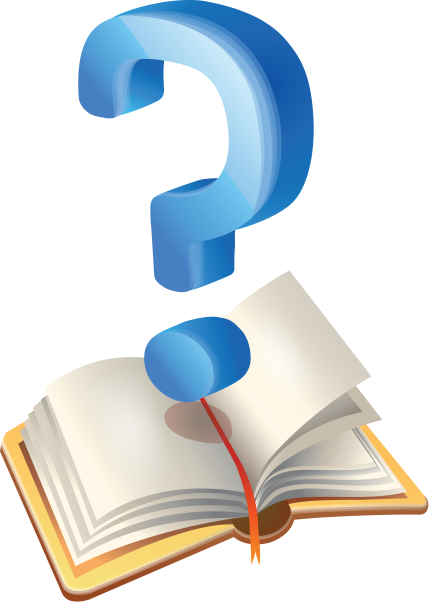 Правильно.Например:
f
a
b
Неправильно.Существует неограниченное число прямых, которые проходят через одну точку, а значит существует три прямых, которые проходят через одну точку.
f
a
b
15. Верно ли утверждение: точка пересечения высот треугольника лежит внутри треугольника?
да 


              нет
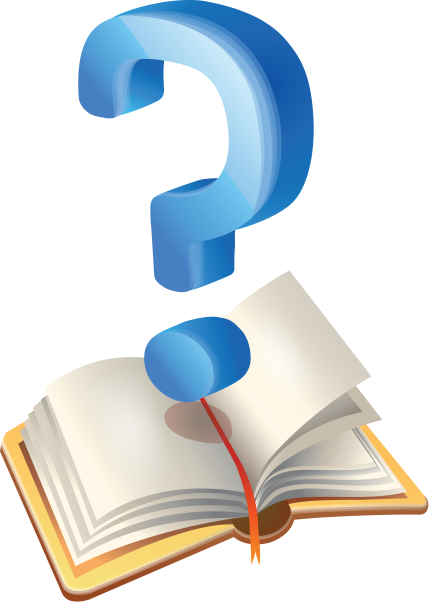 Правильно.Например:
M
F
А
В
E
D
С
Неправильно.Точка пересечения высот тупоугольного треугольника лежит вне треугольника.
M
А
В
E
D
С
Литература: ОГЭ. 3000 задач с ответами. Под редакцией И.В.Ященко.2015.Ссылки на используемые ресурсы:http://atotarho12.narod.ru/clipart/z/znak/znak10.pnghttp://atotarho12.narod.ru/clipart/k/knig/kniga252.png